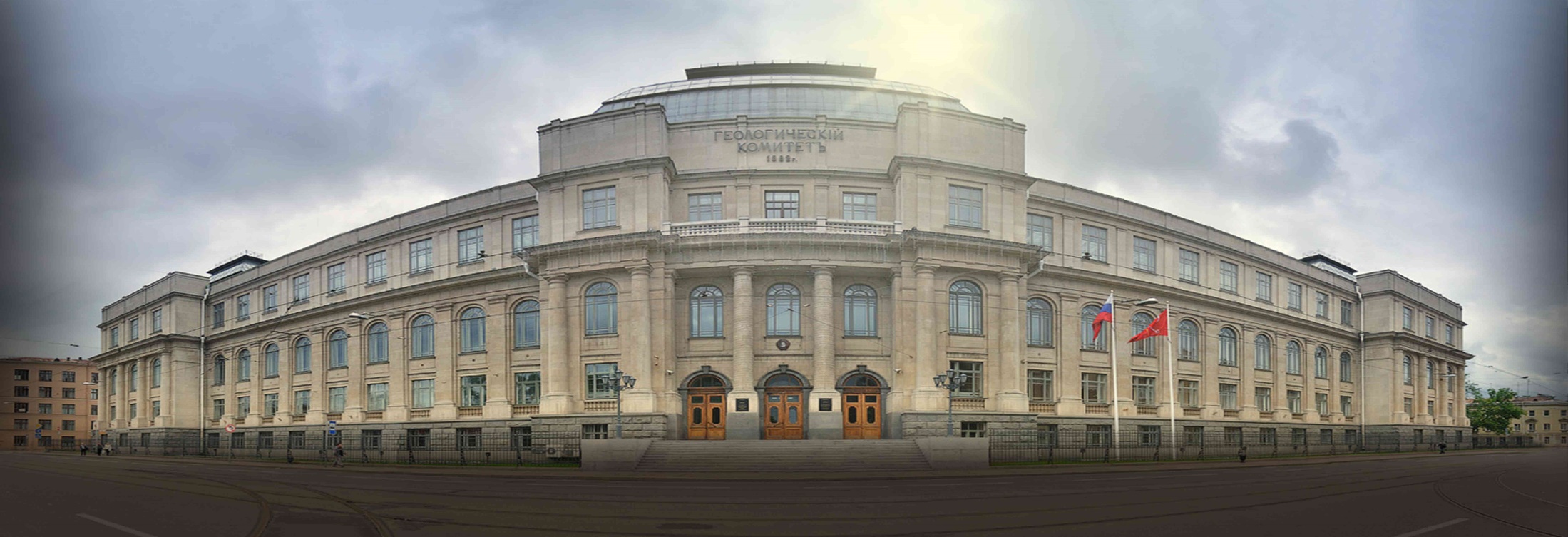 Проблемы использования аэрогравиметрических съемок 
в региональных геолого-съемочных исследованиях



					   А.И. Атаков Центр геофизического обеспечения 
региональных геолого-съемочных работ, ВСЕГЕИ
					    Г.Ю.Триколиди Гравиметрическая партия, ВСЕГЕИ
					    А.А. Черных,  ВНИИОкеангеология
Актуальные вопросы
Аэрогравиметрические исследования, традиционно, со времени зарождения метода в середине прошлого века хорошо решают задачи выделения крупных протяженных структур, преимущественно, на акваториях и территориях с ровным рельефом.
Современные аэрогравиметрические материалы отличаются достаточной разрешающей способностью и высокой достоверностью, практически не уступающей результатам морских набортных измерений. К числу несомненных достоинств авиационных съемок относятся высокая производительность и, соответственно, широкий охват территории, а также высокая плотность и равномерность сети полевых наблюдений
Площадные АГС масштаба 1:500 000 и крупнее на акватории являются наиболее надежным источником информации для создания ЦМ АГП, они превосходят по детальности площадные морские съемки масштаба 1:1 00 000, которыми охвачен весь Арктический шельф
Расчлененный рельеф создает трудности при проведении измерений и последующей обработки. Необходимость даже генерального огибания рельефа приводит к появлению дополнительных возмущающих ускорений, снижающих пространственную разрешающую способность и погрешность измерений. В частности, и по этой причине, при создании листов геологических карт используются сводные гравиметрические модели, состоящие из аэрогравиметрических данных по акватории и данных наземных съемок по суше.
Актуальные вопросы
Пространственная разрешающая способность
Погрешность определения формы и амплитуды аномалий
Глубинность исследований
Геологические 
задачи
Метрология
Терминология
Критерии кондиционности исследований
Нормативные документы,
регламентирующие проведение работ
Сопоставление аэрогравиметрических и набортных измерений
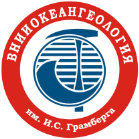 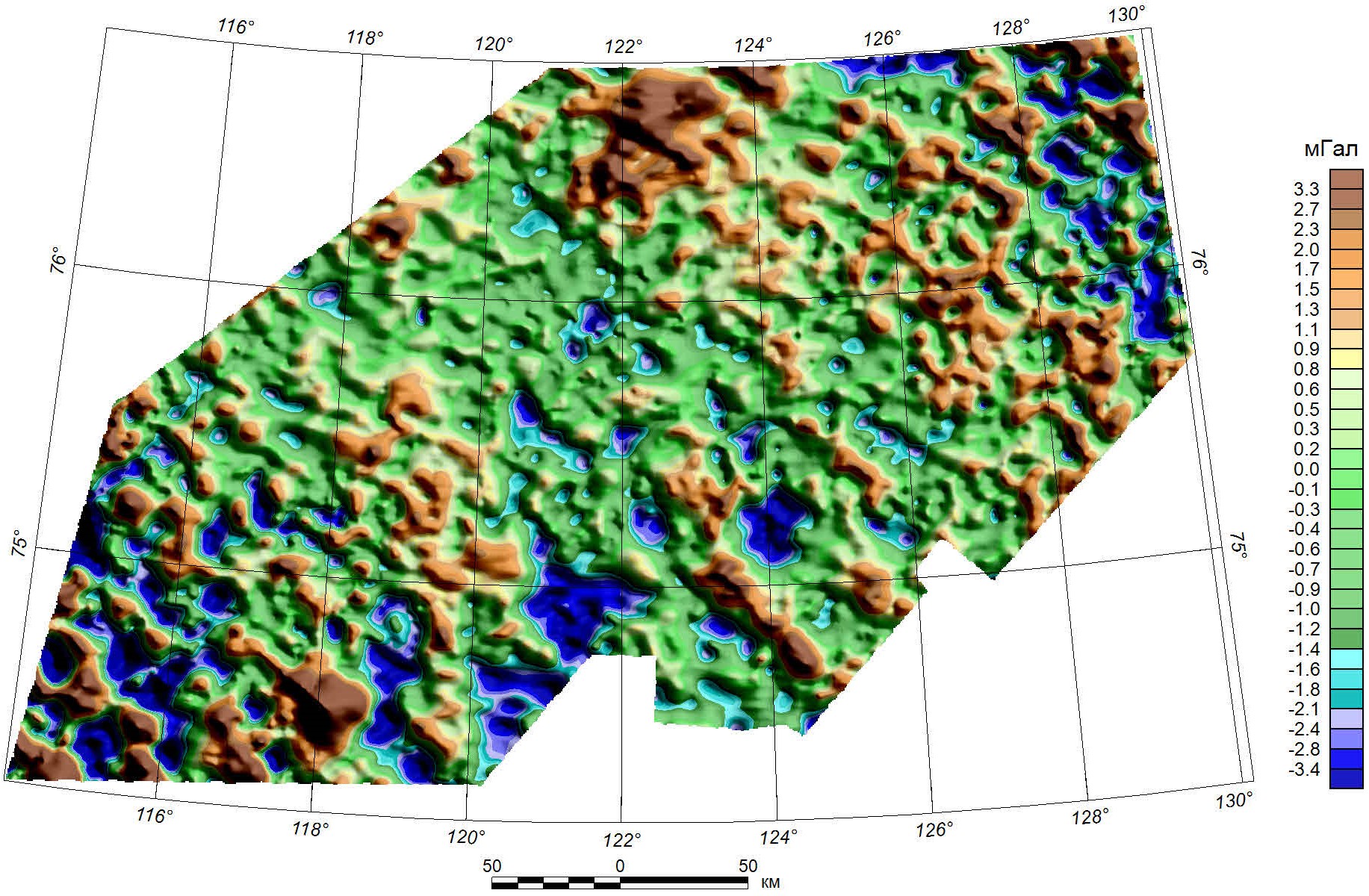 ~90 % от всех значений разности варьируют в пределах -2.5 до 2.5 мГал; 
 среднее значение разности около 0.49 мГал
 наибольшие расхождения наблюдаются в СВ (-4.1 - 7 мГал) и ЮЗ площади (-6 - 10 мГал);
 расхождения коррелируют с областями высокоамплитудных аномалий;
 среднеквадратичная ошибка (СКО) разностной ЦМ по 369 595 точкам составила ±1.76 мГал
Сопоставление аэрогравиметрических и набортных измерений
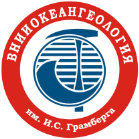 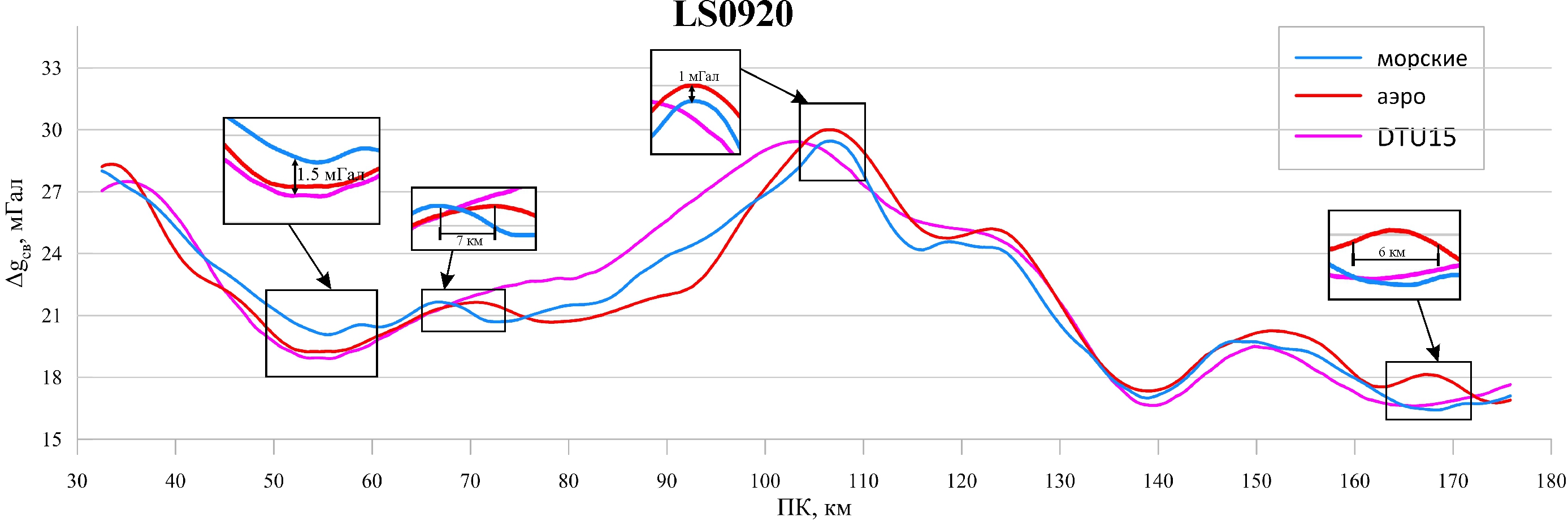 амплитуды аномалий шириной более ~7 км по данным аэрогравиметрических съёмок в большинстве случаев превышают амплитуды аномалий на графиках набортных съемок;
 аномалии шириной менее ~7 км, установленные морской съемкой, в аэроданных не фиксируются;
 аномалии шириной менее ~7 км, установленные в аэроданных, не подтверждаются данными морской набортной съемки
Графики АГП вдоль профиля LS0920. СКО равно 0.64 мГал.
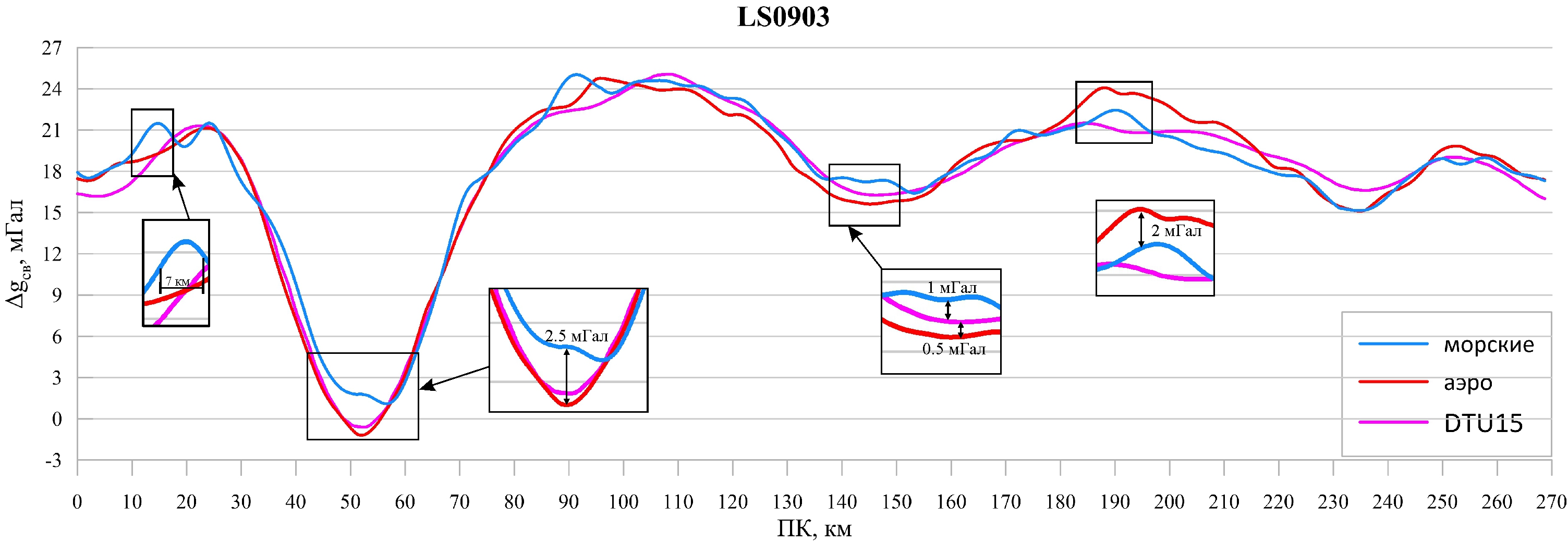 Графики АГП вдоль профиля LS0903. СКО равно 1.4 мГал.
геологические объекты 1:200 000 масштаба
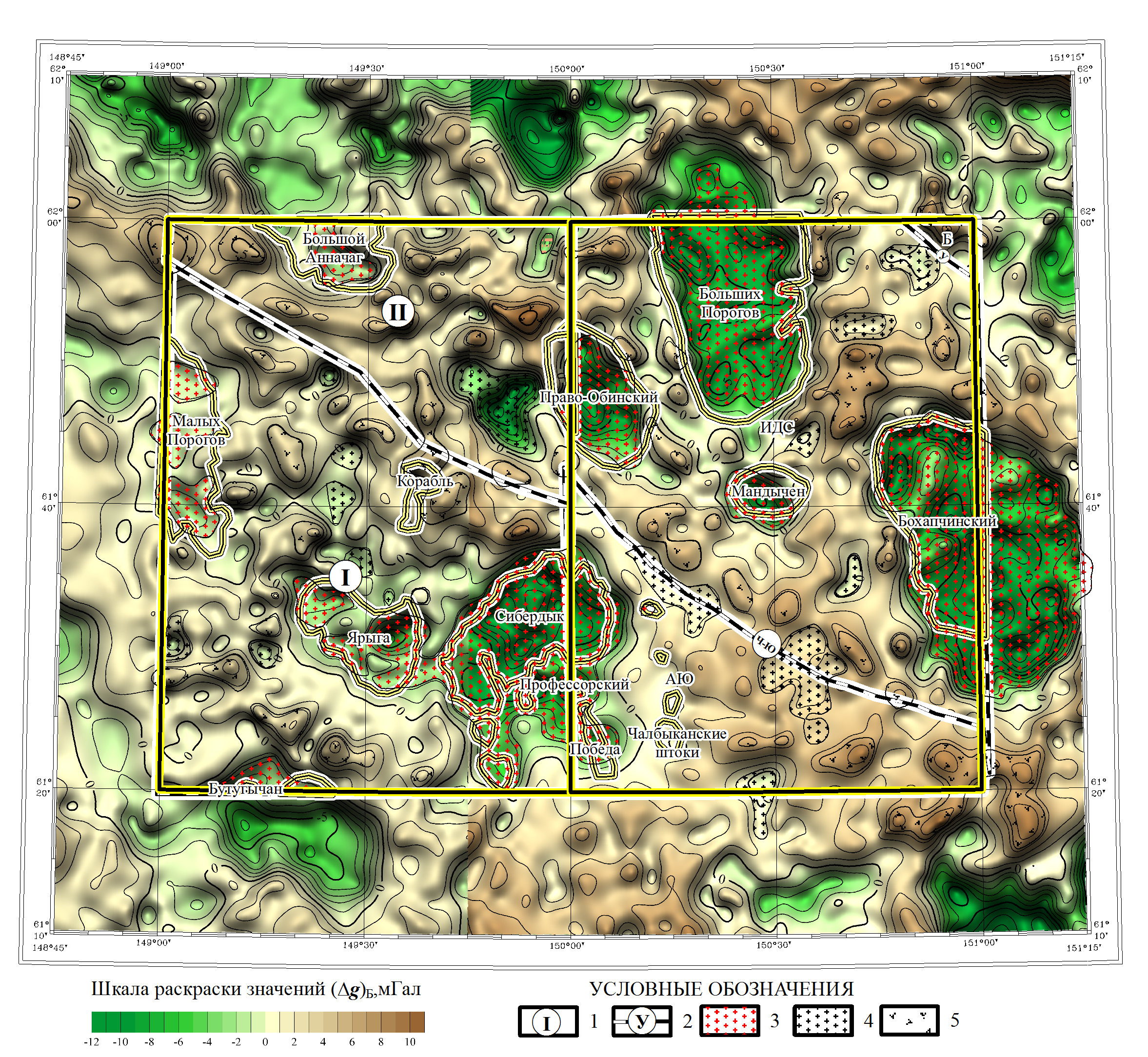 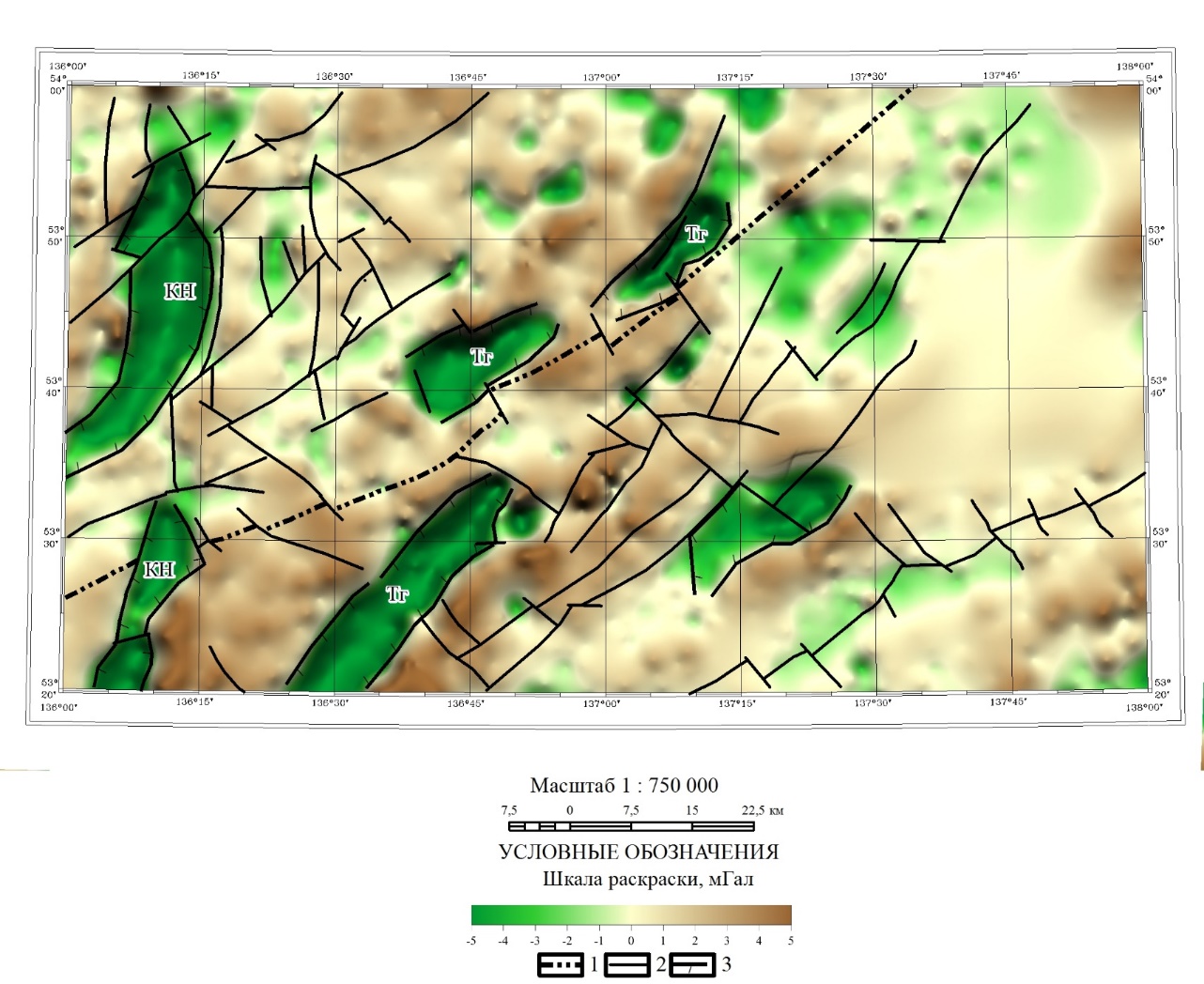 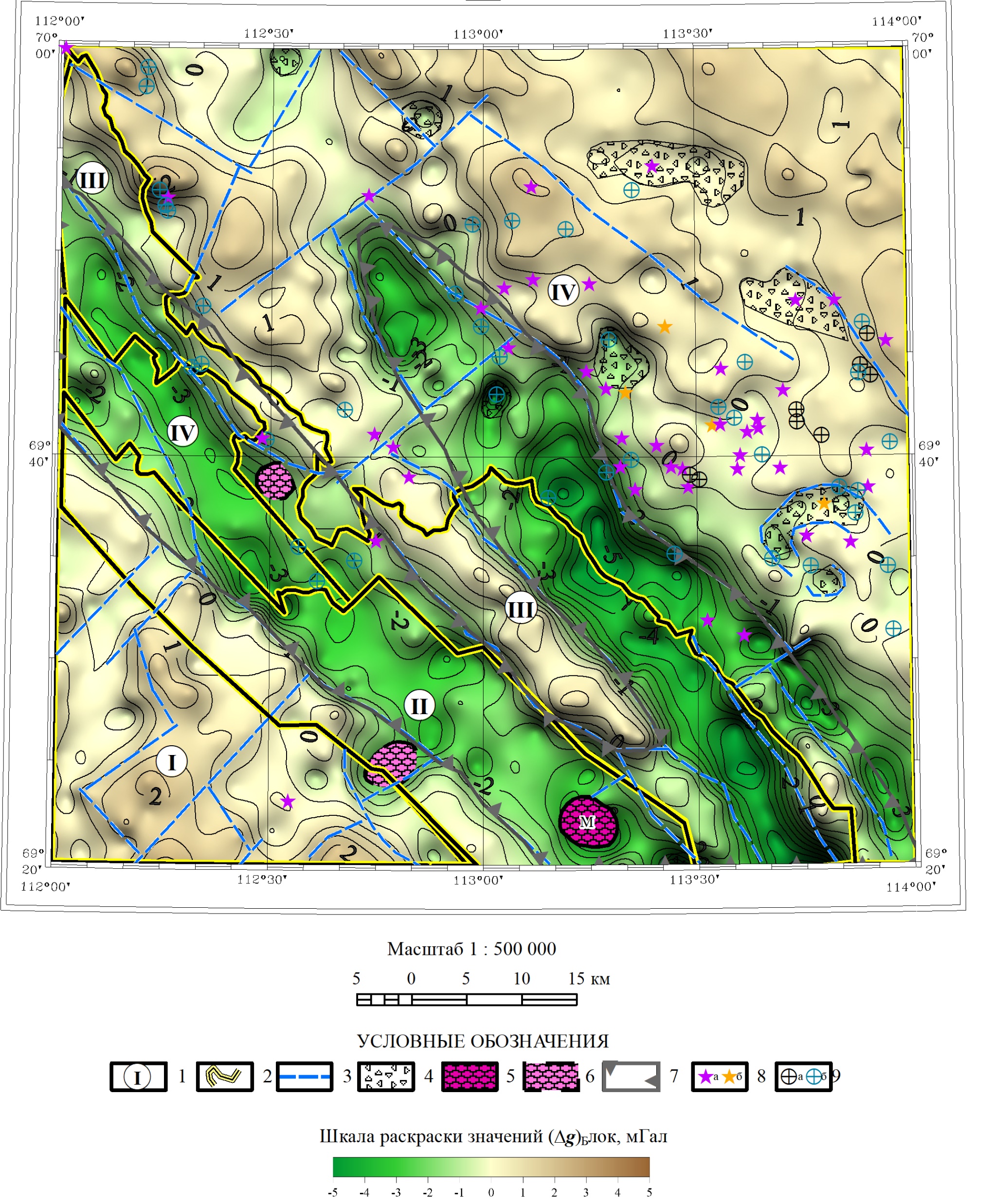 Пространственная разрешающая способность данных 1:200 000 масштаба
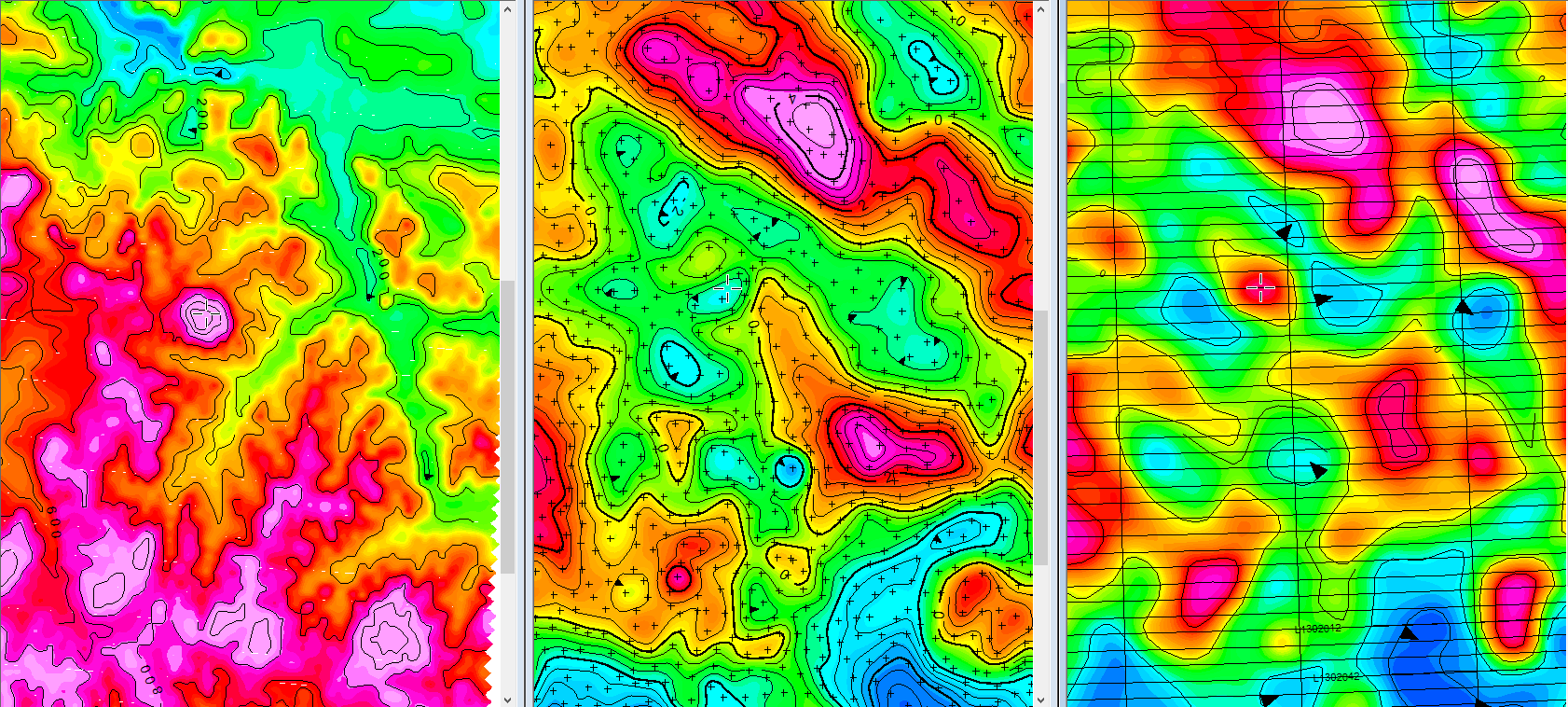 Пространственная разрешающая способность данных 1:200 000 масштаба
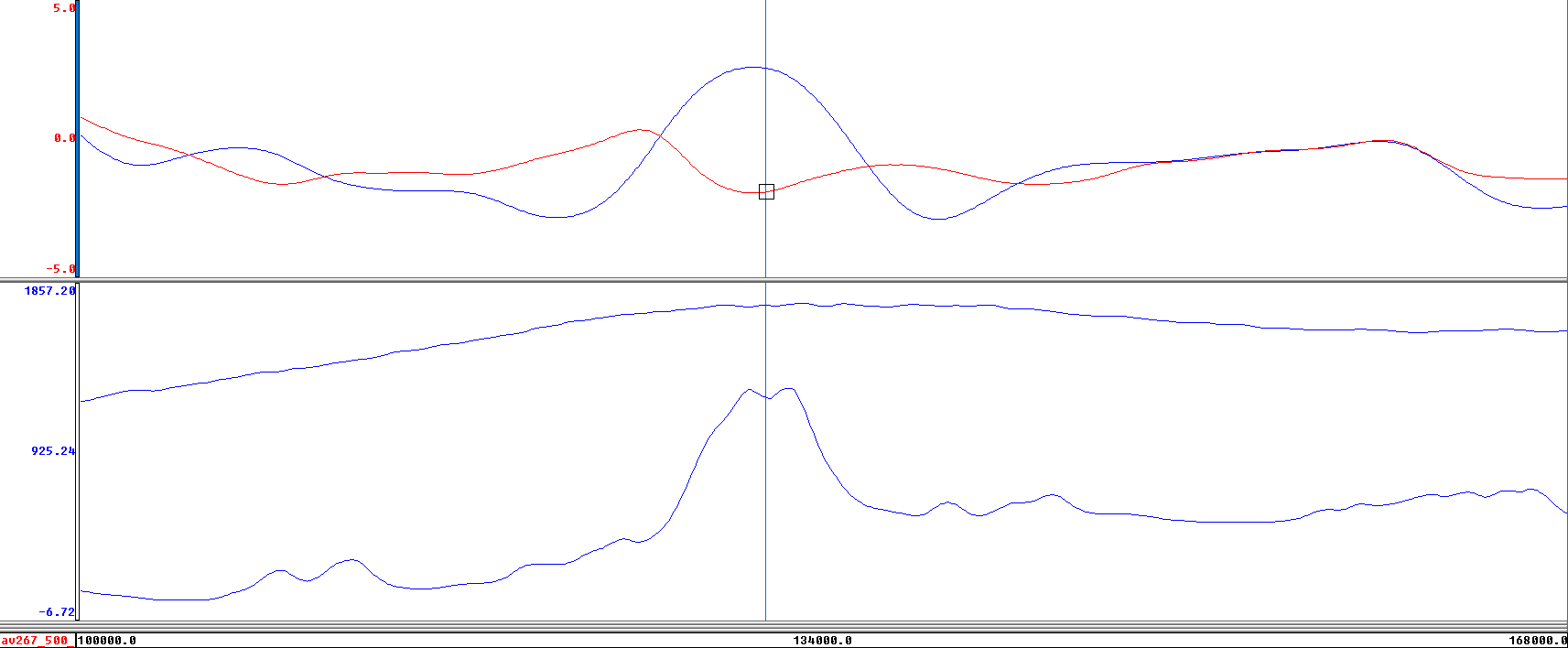 8-12 км
гравиметрические 
данные
линия полета
рельеф
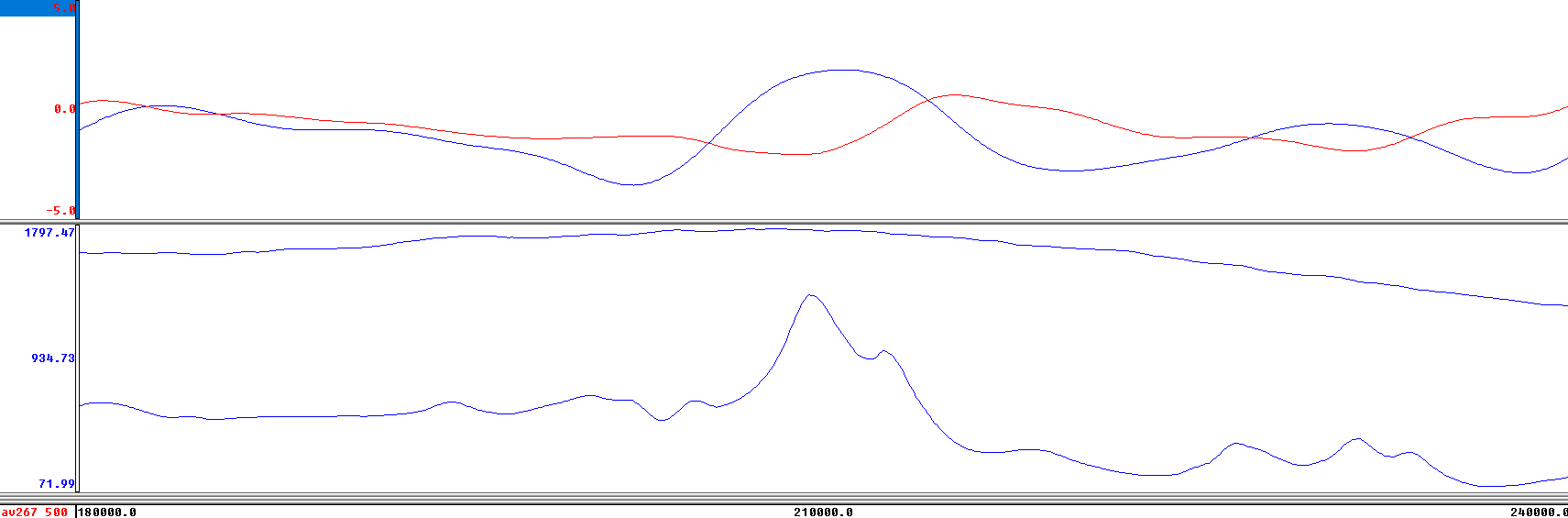 гравиметрические 
данные
линия полета
рельеф
Пространственная разрешающая способность данных 1:50 000 масштаба
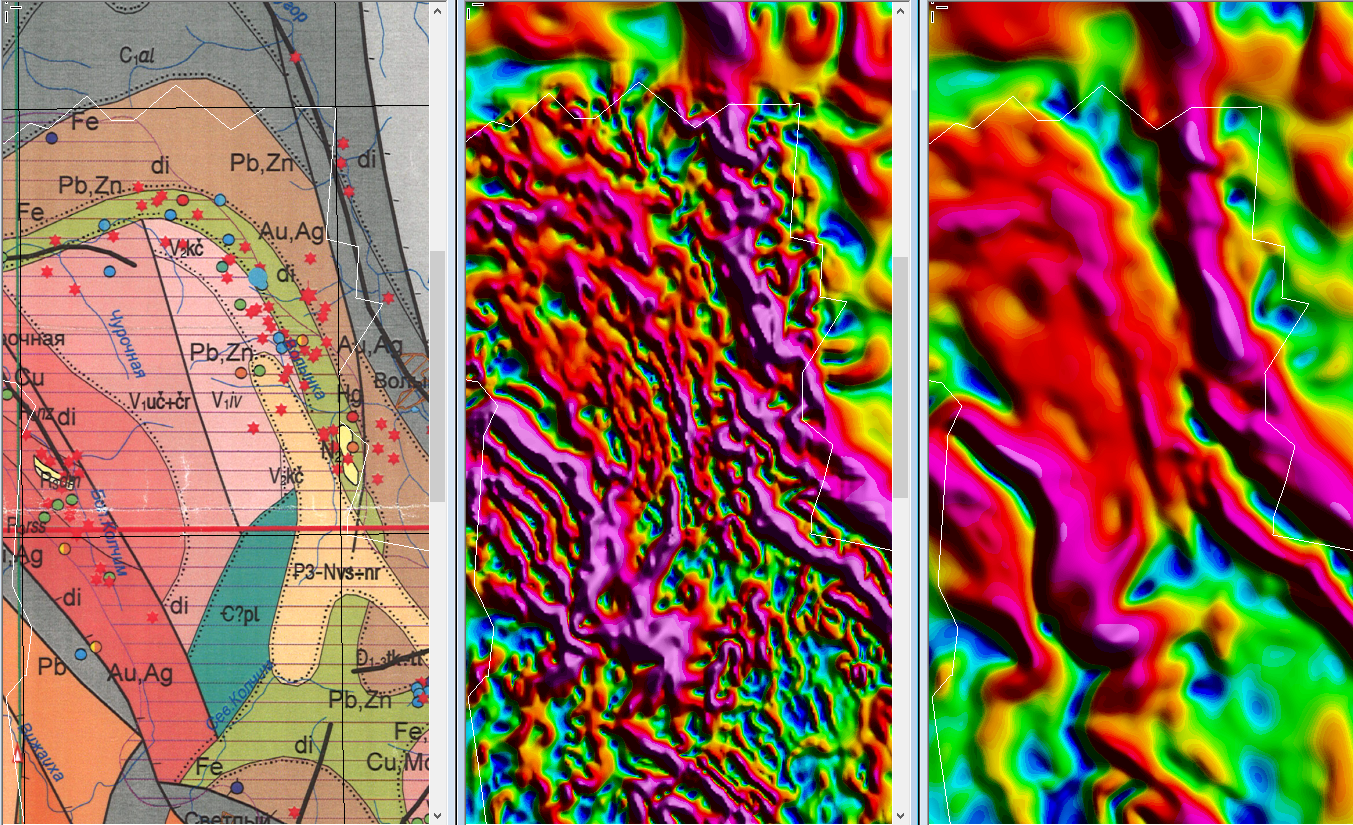 3-5 км
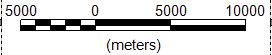 Пространственная разрешающая способность
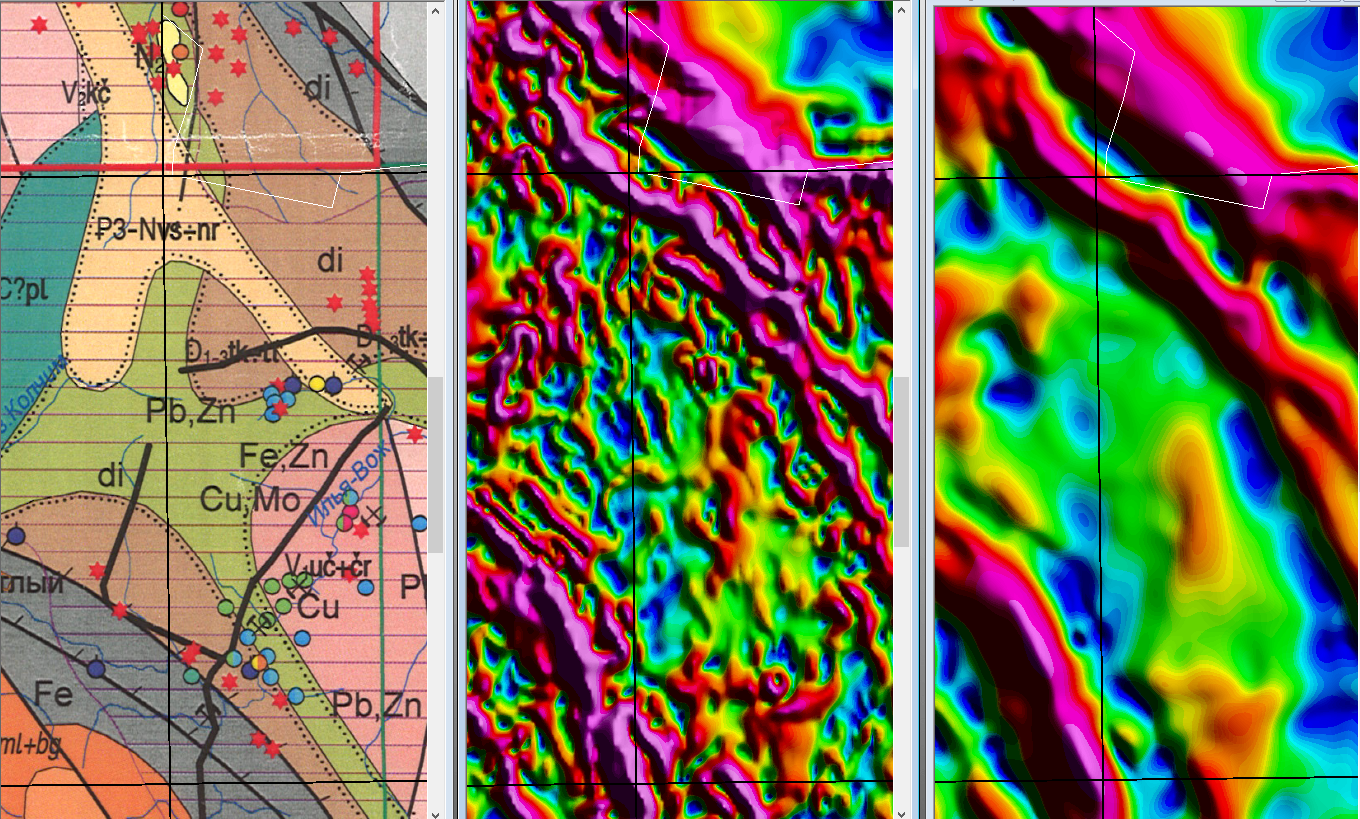 15 км
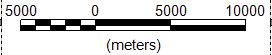 Сравнение аэрогравиметрических и наземных данных
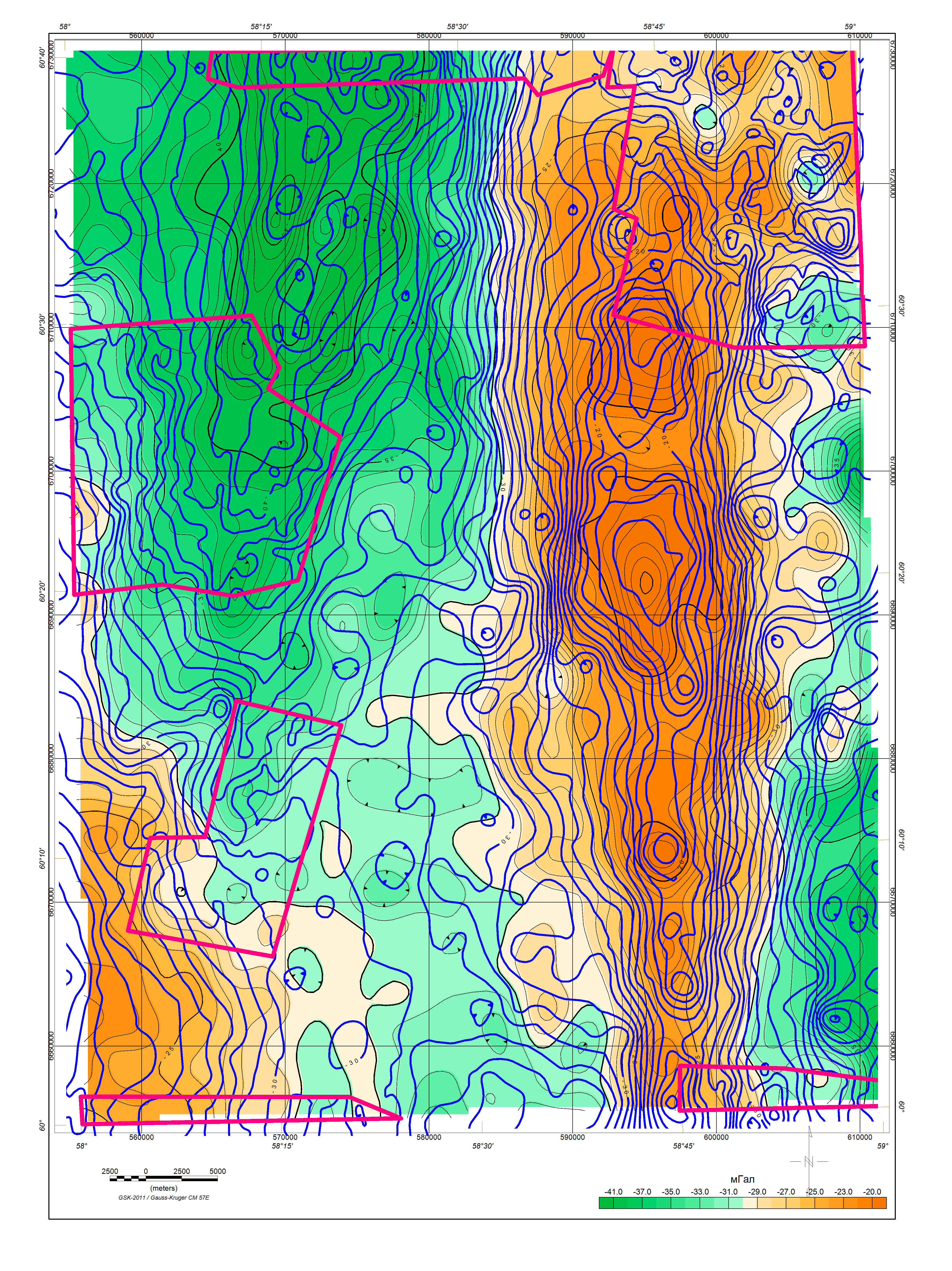 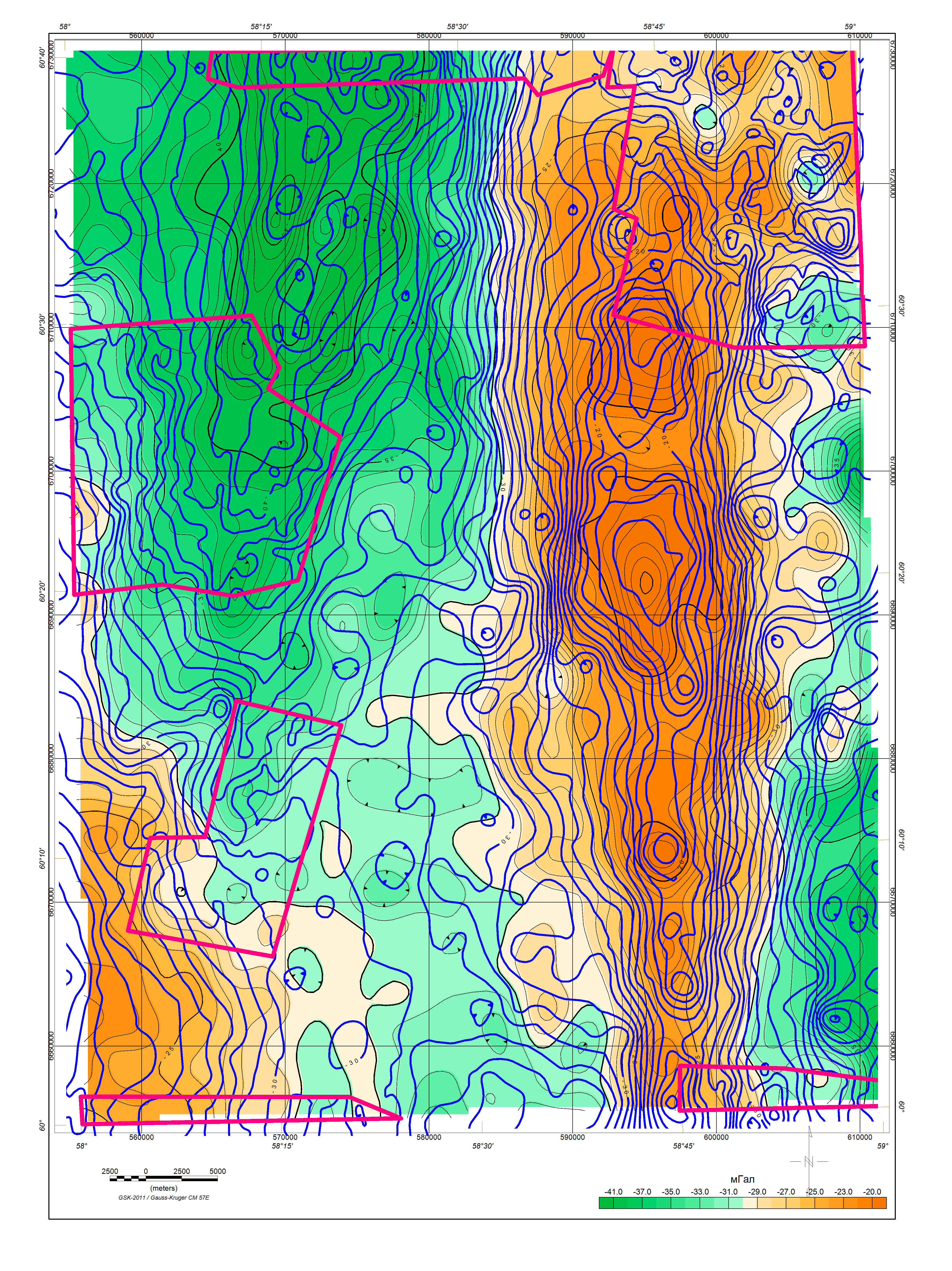 Сравнение аэрогравиметрических и наземных данных
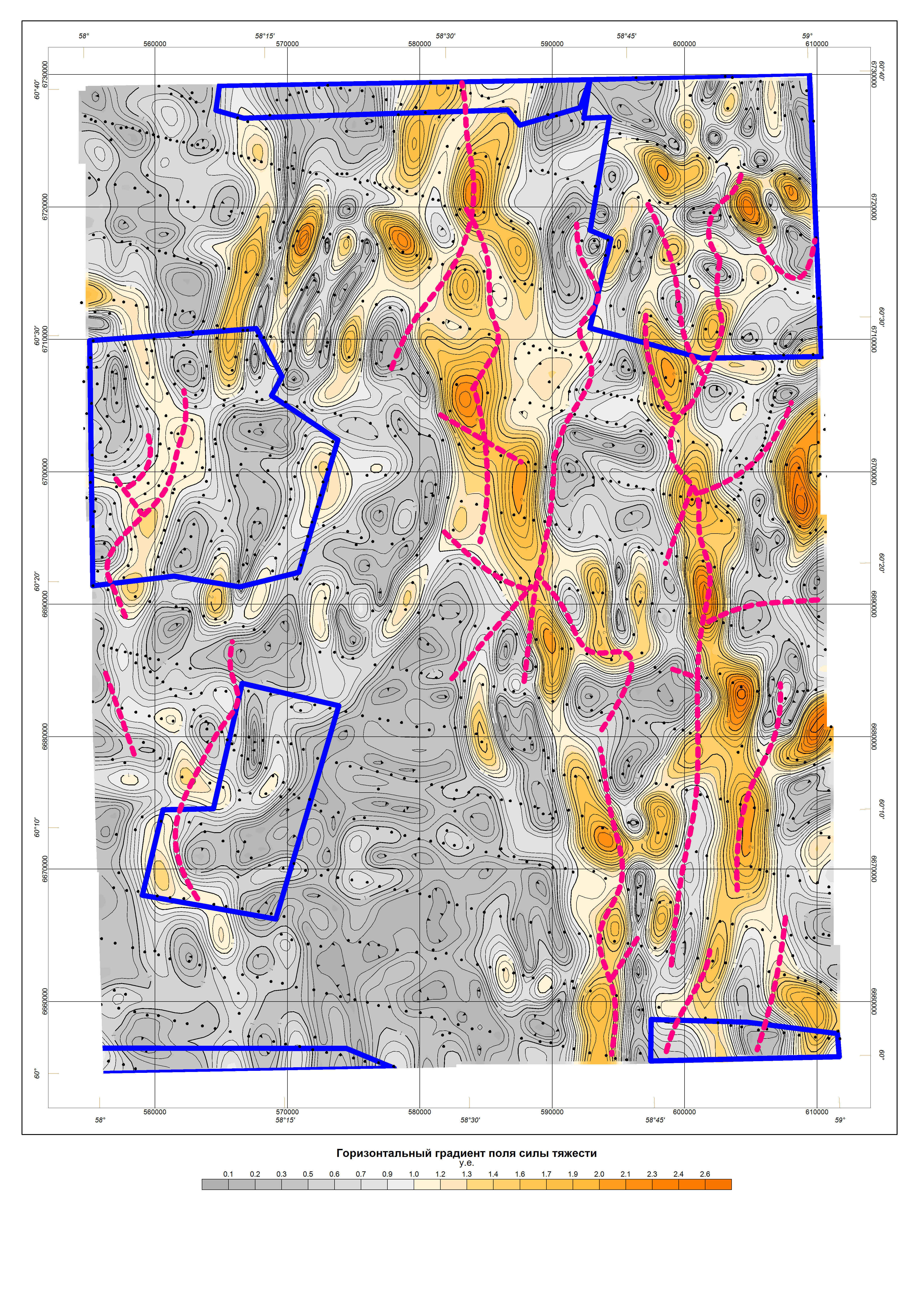 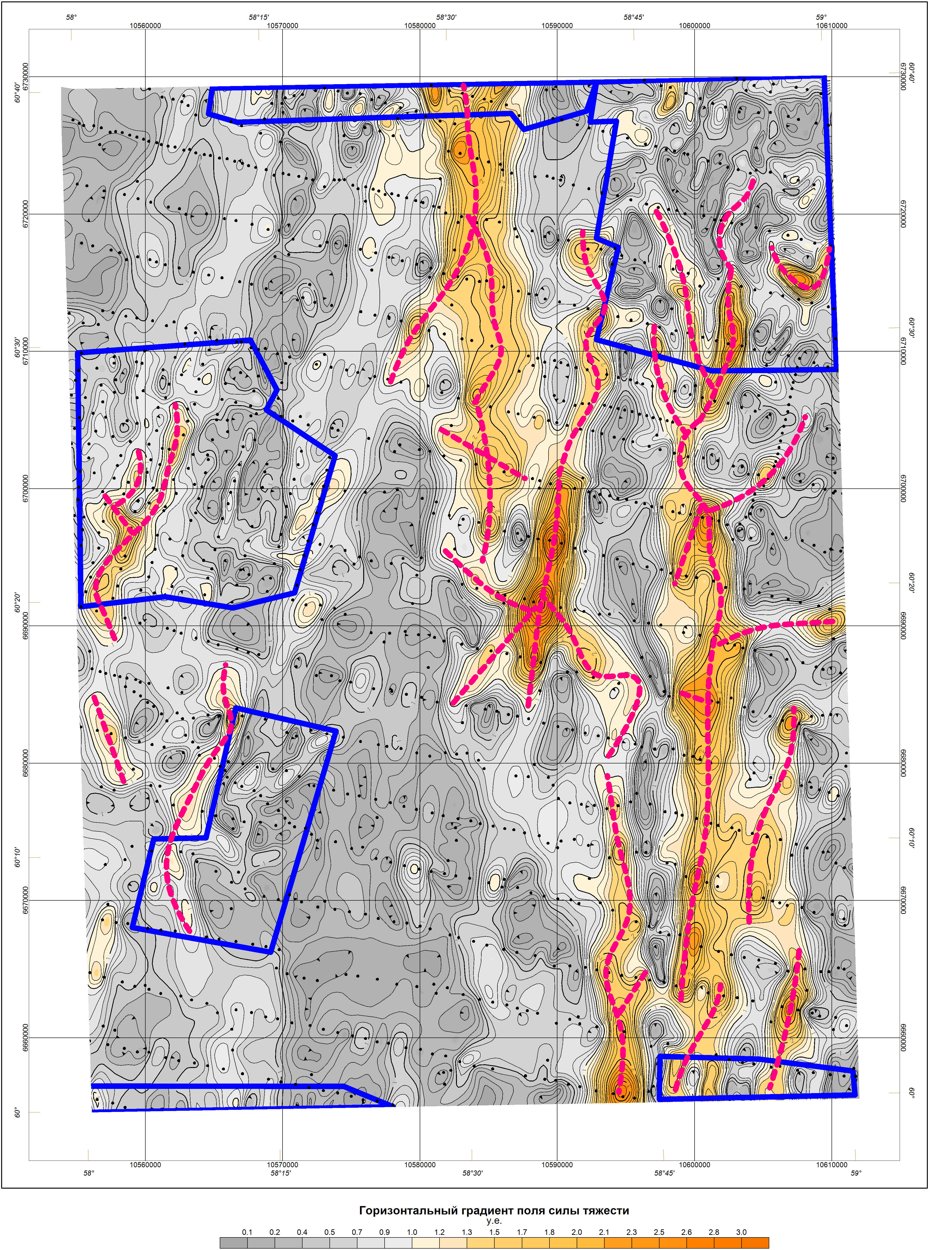 Сравнение аэрогравиметрических и наземных данных
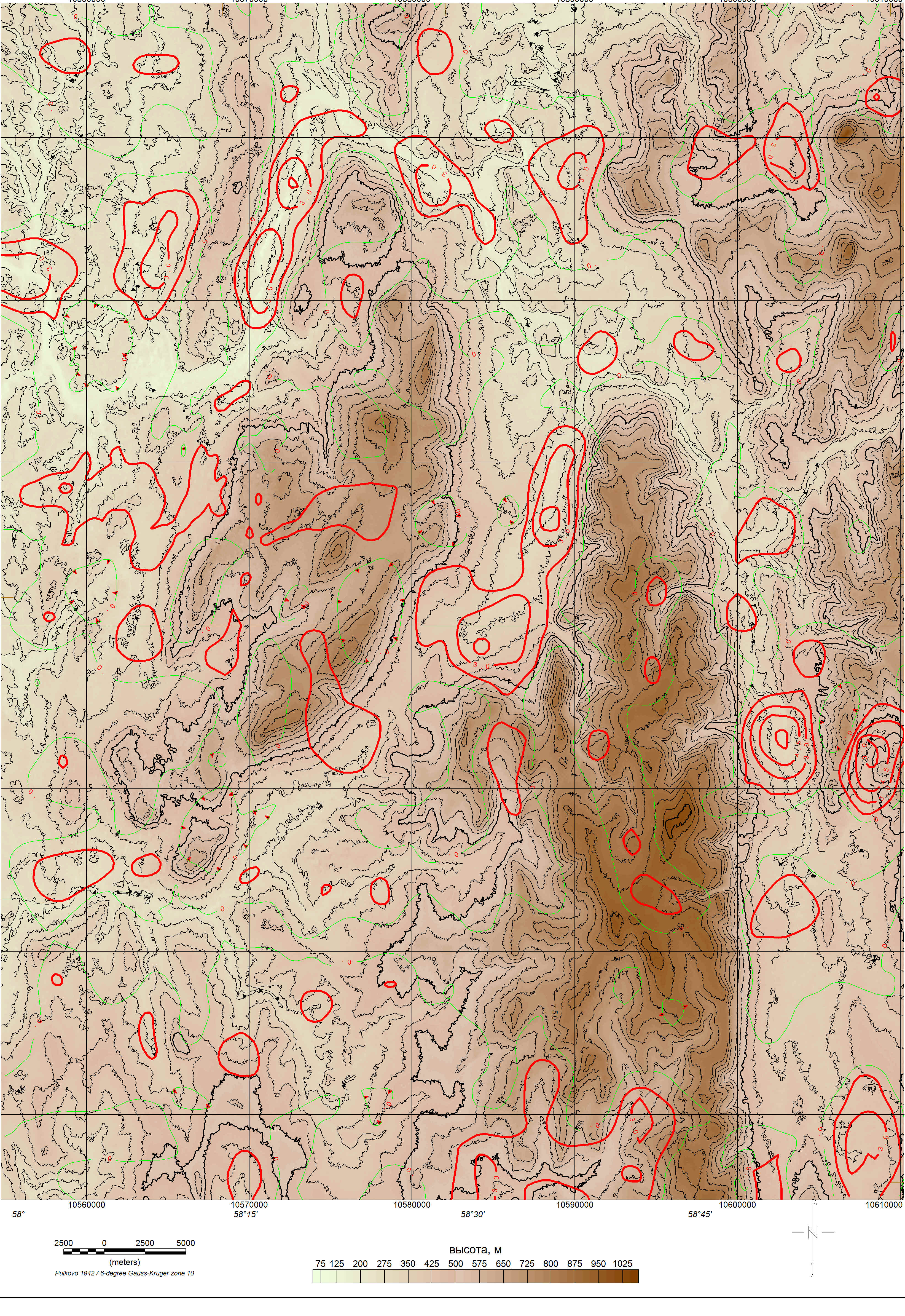 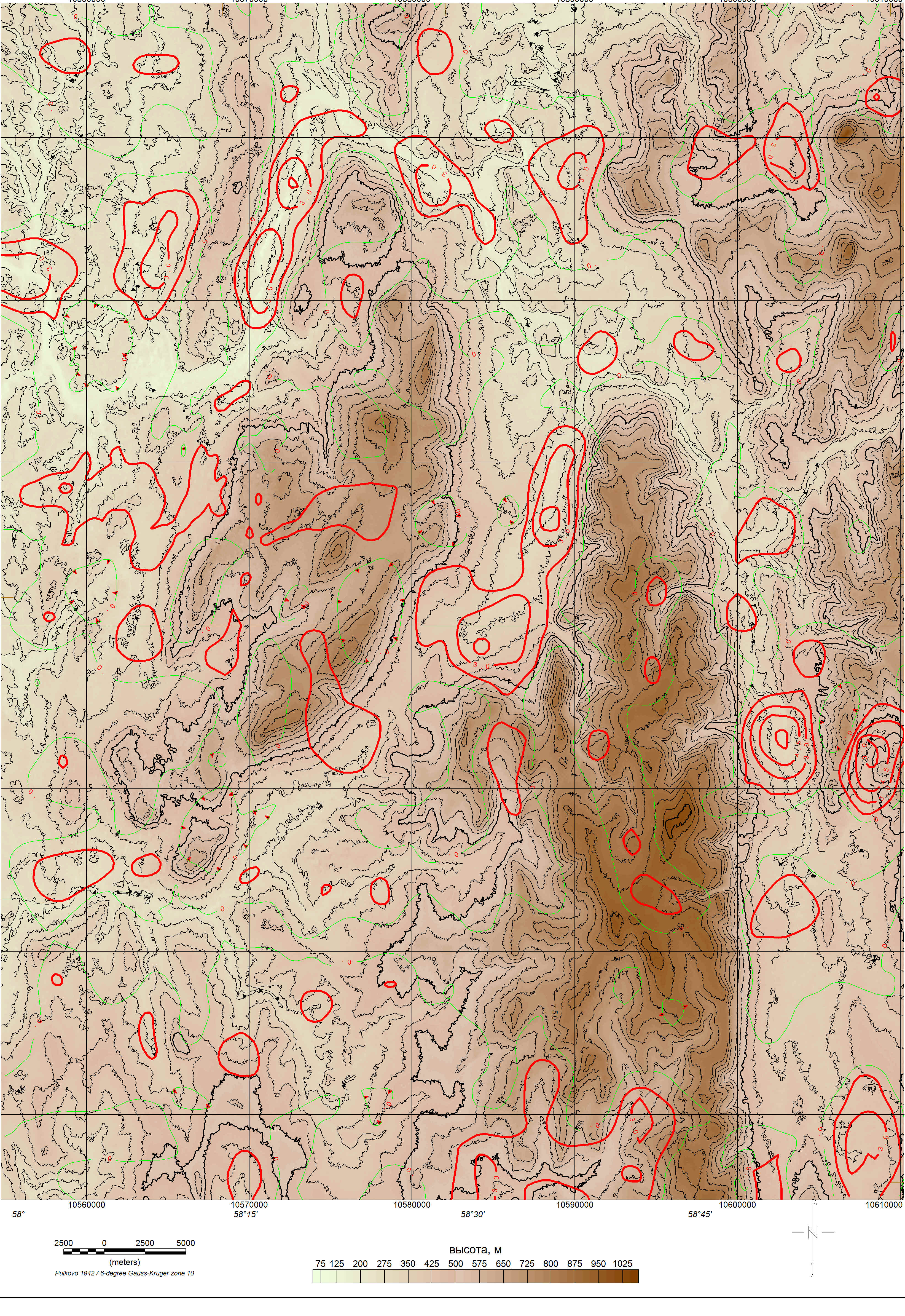 Оценка глубинности
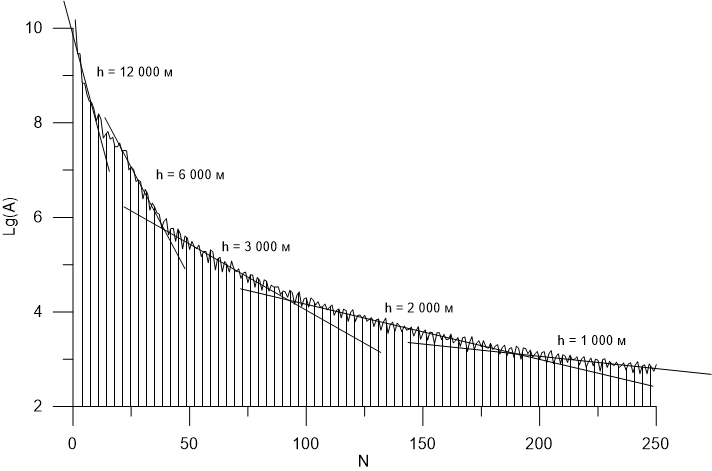 Оценка Погрешности гравиметрических данных
Актуальные вопросы круглого стола
Критерии оценок разрешающей способности и точности съемок 	
Оценка глубинности исследований

Возможности гравиметрического оборудования, построенного на акселерометрах в сочетании с комплексированием инерциальных и спутниковых навигационных систем
Перспективы развития технологии инерциальной и спутниковой навигации в бескарданной аэрогравиметрии
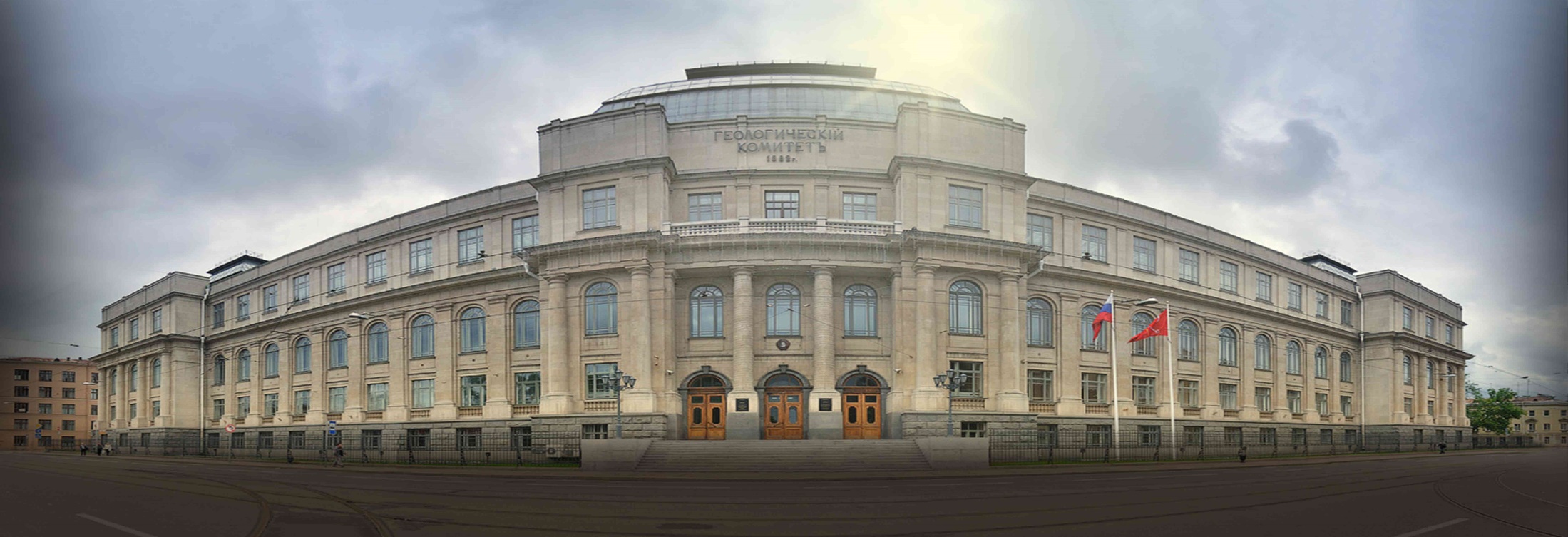 Благодарю за внимание!